Разработка лабораторной методики синтеза карбоксилсодержащего, карбоцепного синтетического сополимера
вуз ЯГТУинициативнаяразработка
[Speaker Notes: ПЕРЕД ТЕМ, КАК ПРИСТУПИТЬ К РАБОТЕ, ПРОЧИТАЙТЕ ЗАМЕТКИ ДОКЛАДЧИКА НА ЭТОМ И ОСТАЛЬНЫХ СЛАЙДАХ

Коллеги, перед вами шаблон презентации на финальную презентацию проектов в вузе.
Шаблон мы даём не просто так: вам он поможет сказать всё, что нужно, и уложиться в отведённое время, а экспертам облегчит восприятие и обратную связь. Пожалуйста, следуйте ему — не нужно менять местами слайды и добавлять информацию, которую мы не запрашиваем.

Тем не менее, у вас есть простор для творчества:
вы можете поменять тему (цвета, шрифты, фон), но не переусердствуйте с форматированием — сначала доделайте содержание
вы можете добавить логотип вуза / факультета / команды 
вы можете менять заголовки слайдов, если это необходимо, но не меняйте их порядок
мы рекомендуем использовать иллюстрации и схемы, имеющие отношение к вашему проекту — но они должны помогать воспринимать информацию, а не запутывать 
вы можете разбить информацию с одного слайда на несколько для упрощения восприятия написанного

Друзья, просим вас не зачитывать информацию со слайдов, а рассказывать своими словами!]
Проблема пользователя / заказчика
Основной проблемой, с которой сталкиваются производители полимерных материалов, является отсутствие в научной и патентной литературе простого способа, подходящего по всем параметрам для синтеза карбоксилсодержащих карбоцепных сополимеров
[Speaker Notes: Начните с проблемы, которую призван решить ваш проект.
Она не существует в вакууме — всегда есть кто-то, кто заинтересован в её решении, иначе это не проблема. Этот кто-то — ваш пользователь или заказчик.  Он может и не являться вашим непосредственным заказчиком, но вы так или иначе действуете в его интересах. Обычно это не один человек, а группа людей, объединенных каким-то признаком.
Возможно вместо слова “проблема” вам больше подойдёт “нерешённая задача”, “неудовлетворённая потребность”

Здесь также уместно указать, почему эта проблема возникает / почему потребность не удовлетворяется
Скорее всего, нужно будет указать контекст (при каких условиях наблюдается проблема)

Если актуальность / серьезность проблемы не всем очевидна, скажите несколько слов о последствиях. Описывая проблему, постарайтесь воздержаться от мнений и оценочных прилагательных, особенно эмоциональных (“катастрофические последствия”, “колоссальный ущерб”) — гораздо лучше то же самое изложить в цифрах и фактах

Друзья, просим вас не зачитывать информацию со слайдов, а рассказывать своими словами!]
Решение
Наша методика позволят легко получать карбоксилсодержащий карбоцепной сополимер и среди преимуществ можно выделить: одностадийность, кроме того при синтезе сополимеров используются отечественные исходные вещества, широко используемые в промышленности
[Speaker Notes: Ваше решение — ответ на запрос заказчика / пользователя.
Обратите внимание на то, что решение должно решать проблему! Если это не так, это сигнал к тому, что нужно пересмотреть либо проблему, либо решение.

Решение — это конечная цель, ради которой и создавался ваш проект. Возможно, она лежит за пределами проектного интенсива.

Друзья, просим вас не зачитывать информацию со слайдов, а рассказывать своими словами!]
Демонстрация решения
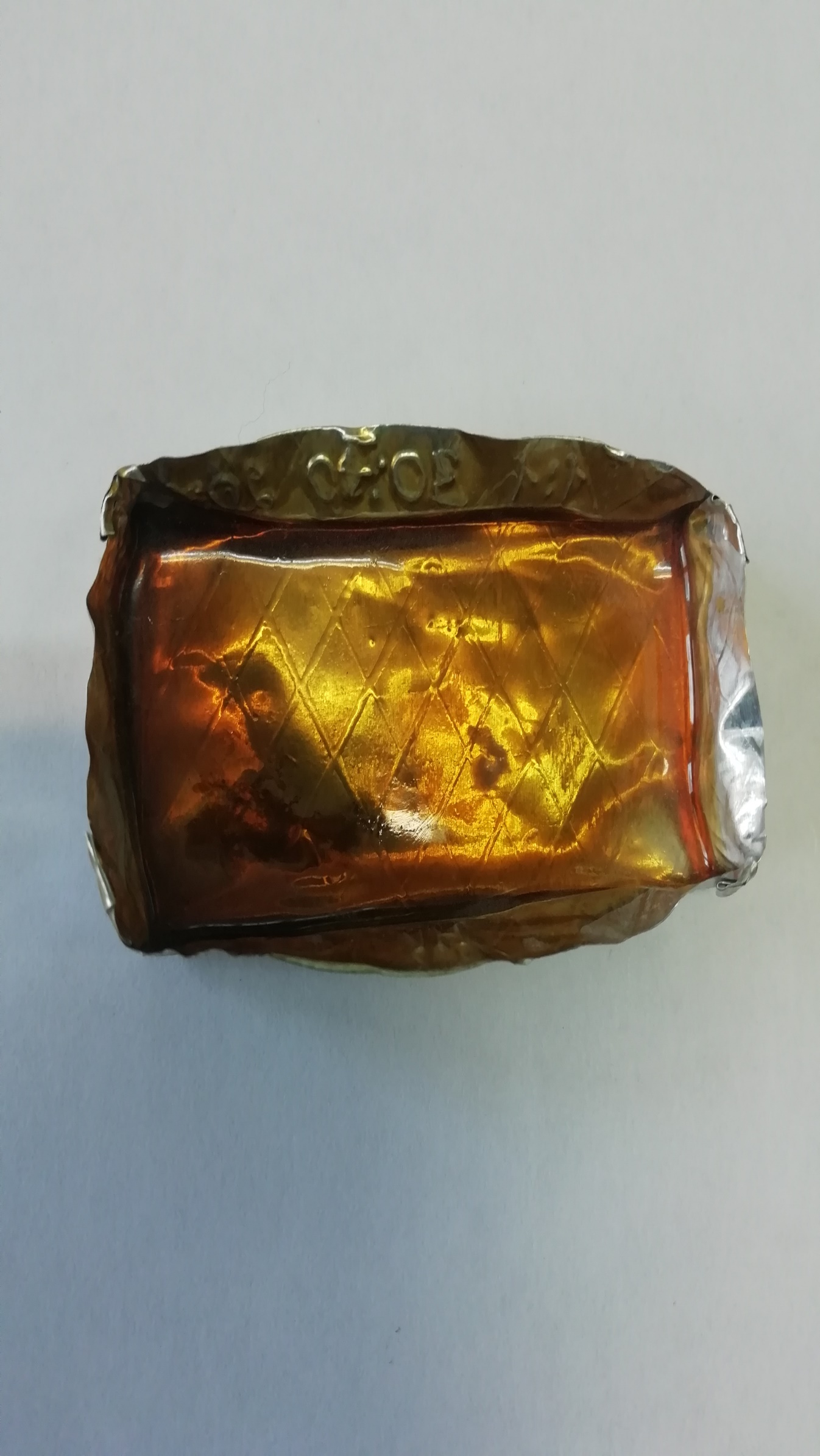 По разработанной методике получены некоторые  образцы карбоксилсодержащих карбоцепных  синтетических сополимеров.
Представленный на слайде образец представляет собой твердый пластичный материал, обладает превосходной адгезией к подложке, в частности к металлической поверхности.
Карбоксилсодержащий карбоцепной синтетический сополимер
[Speaker Notes: Этот слайд при необходимости можно удалить и вместо него вставить видео, или слайды, демонстрирующие принцип работы, или продемонстрировать прототип зрителям, в том числе если вы проводите презентацию офлайн.

ВАЖНО:
Фото прототипа показывается только тогда, когда нет других вариантов, так как это НЕ демонстрация решения в динамике (неясно, насколько оно работает). Если у вас устройство/оборудование — снимите короткий ролик о нем и продемонстрируйте его во время презентации. Если у вас сайт/приложение — включите демонстрацию экрана и покажите, либо снимите видео, либо дайте экспертам тестовый доступ и пару минут на ознакомление.Демонстрация решения всегда лучше, чем рассказ о нём!]
Экономика проекта / экономическая целесообразность использования результатов проекта для заказчика
Стоимость производства 1 кг сополимера в лабораторных условиях составляет 2500 руб.
Стоимость рассчитывалась исходя из розничных цен на материалы (сомономеры, растворитель, инициатор, осадитель) и электроэнергию.
Использовать результаты проекта, а именно методику синтеза полимера, экономически целесообразно, так как среди преимуществ продукта можно выделить такие как низкая цена, простота получения (недорогое сырье), высокая чистота продукта, возможность получения на любом предприятии, специализирующемся на синтезе полимеров.
[Speaker Notes: Расскажите на слайде про модель и способ монетизации решения, если вы собираетесь продолжать работать над нам за пределами интенсива. Если у вас заказной проект, на слайде напишите про перспективы взаимодействия с заказчиком: собираетесь внедрять / работа окончена / вас пригласили на стажировку/работу / другое

Друзья, просим вас не зачитывать информацию со слайдов, а рассказывать своими словами!]
Перспективы развития проекта за пределами интенсива / Перспективы внедрения и итоги тестирования с заказчиком
В будущем планируется организовать собственное производство на базе предприятия, специализирующегося на синтезе полимеров, например ООО НИИ Ярсинтез. Как альтернатива - совместный проект с одной из компаний, специализирующейся на синтезе полимеров.
[Speaker Notes: Напишите о ваших планах на будущее в связи с реализацией проекта
Если проект выходит за рамки интенсива, будете ли вы продолжать?
Как вы сами оцениваете его перспективность?
Планируете ли подавать заявки на гранты / конкурсы / в акселераторы?
Что-то другое на ваше усмотрение.

Друзья, просим вас не зачитывать информацию со слайдов, а рассказывать своими словами!]
Подведение итогов работы в интенсиве
Целью настоящей работы является разработка лабораторной методики синтеза карбоксилсодержащего, карбоцепного синтетического сополимера, обладающего необходимыми свойствами. К настоящему времени в соответствии с методикой уже получены целевые сополимеры
 разработке методики участвовала вся команда в соответствии с разделенными обязанностями
Во время работы были допущены ошибки в разработке рецептуры сополимеров, но благодаря грамотным действиям команды их удалось исправить.
Будущим участникам интенсива желаем удачи!
[Speaker Notes: Данный слайд не является жестко регламентированным, при необходимости его можно разделить на два или три. О чём рекомендуется рассказать.

Представьте участников команды и расскажите о ваших зонах ответственности.

Какими инструментами вы пользовались и почему именно такими? С какими столкнулись ограничениями и сложностями, как с этим работали. Если в процессе работы в команде произошли изменения, расскажите почему.

Ожидания и реальность. Какой план реализации проекта был составлен в самом начале? Какие были задачи, сроки и т.п.? Как получилось на самом деле? Какие корректировки вам пришлось внести в план? Какие в результате были задачи и фактические сроки исполнения? Какие риски сработали, какие вы предусмотрели, какие нет?

Расскажите об итогах интенсива лично для вас. Какой опыт вы приобрели, что поняли про себя и других, чему научились (в связи с вашей специальностью, в плане софт-скиллов)

Друзья, просим вас не зачитывать информацию со слайдов, а рассказывать своими словами!]